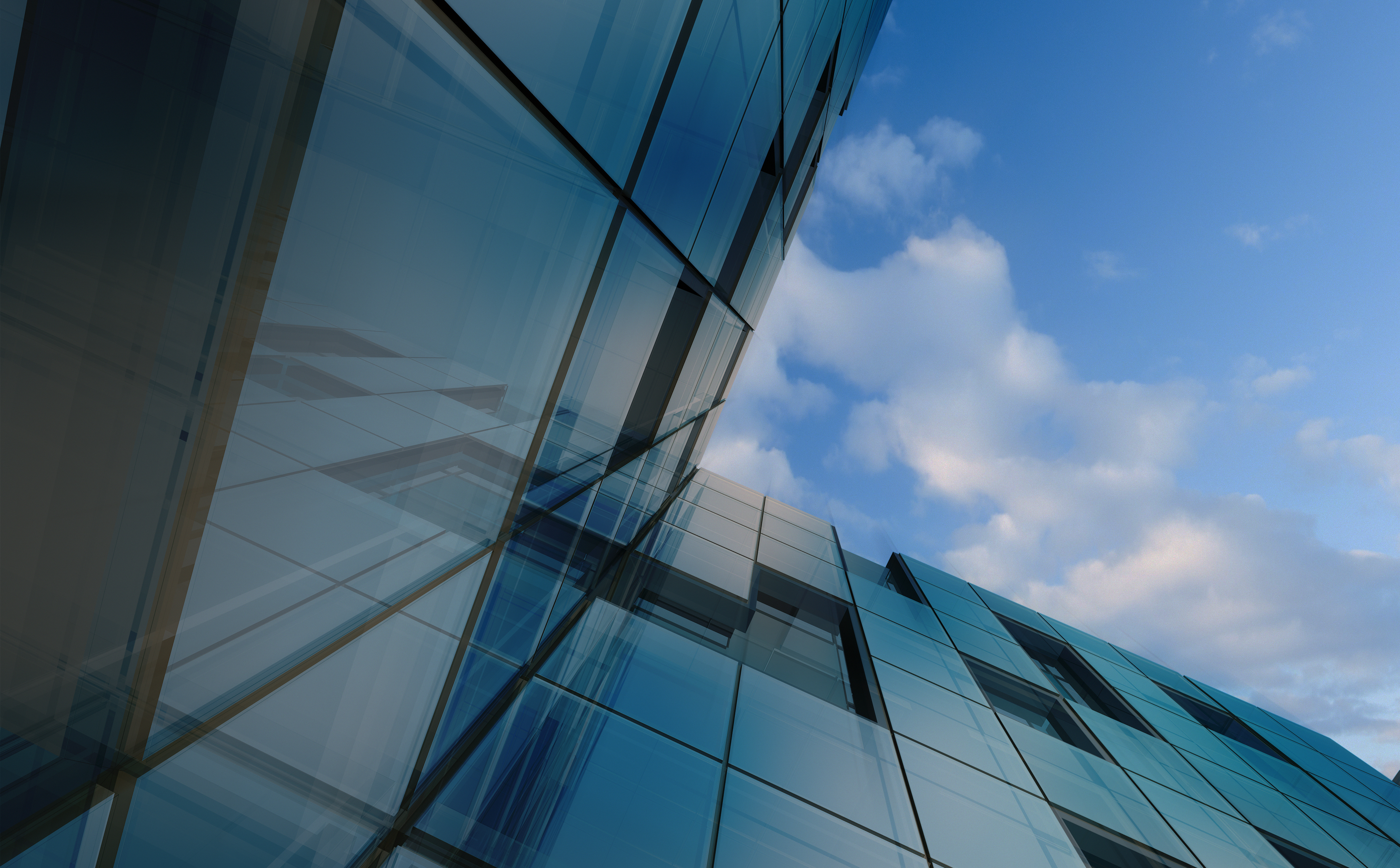 INDEPENDENT ADVOCATES DELIVERING RISK-FREE, PROVEN RESULTS
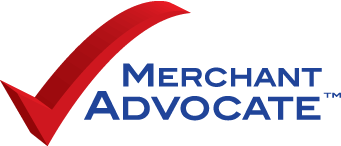 SAVE MONEY
GET RESULTS
Let us help protect your bottom line
A UNIQUE APPROACH
Our Clients
Processors
We help merchants save money on credit card processing fees without having to switch processors.
Banks
WHO WE ARE:
1
UNREGULATED INDUSTRY
Protecting Our Merchants
2
Since 2007, we have saved 
merchants more than 
$100,000,000 in excess fees
WE ARE NOT A PROCESSOR
SAVE WITHOUT SWITCHING
4
The Lifecycle Of A Transaction
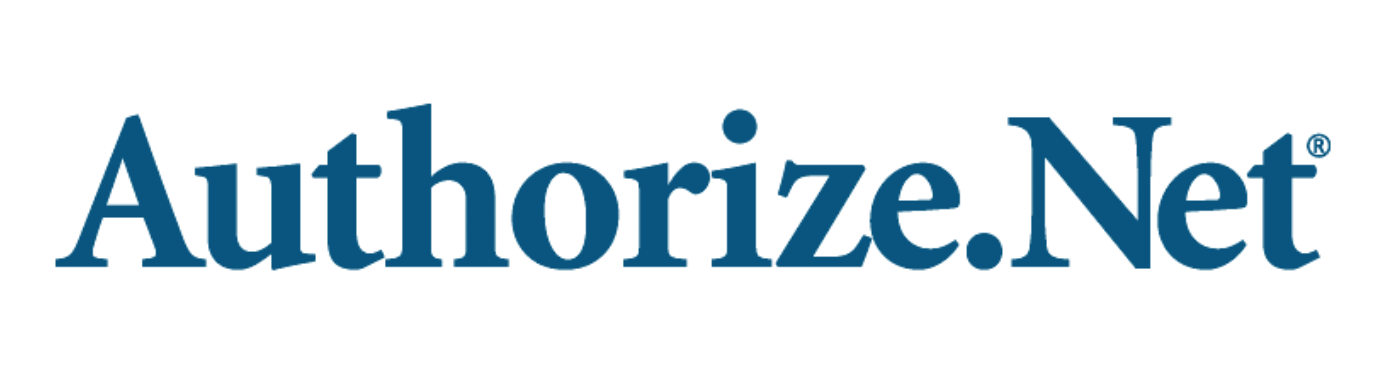 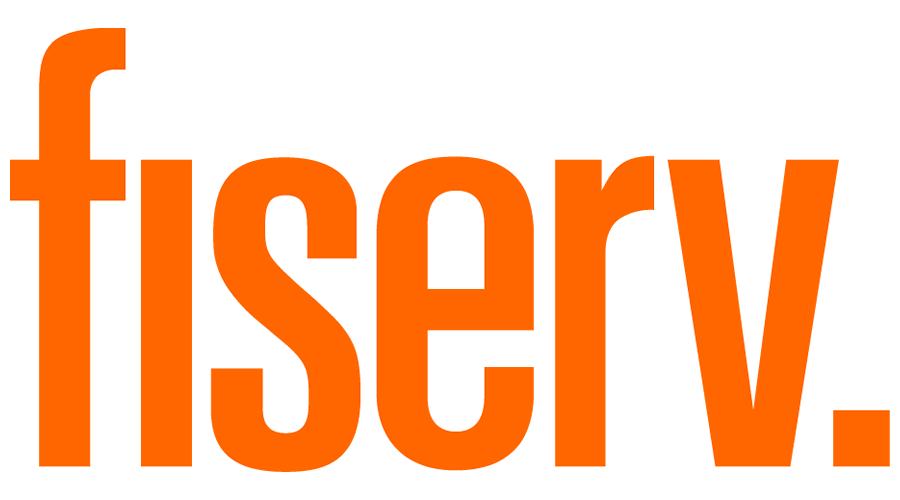 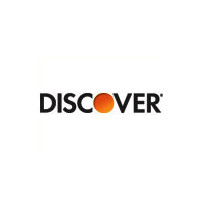 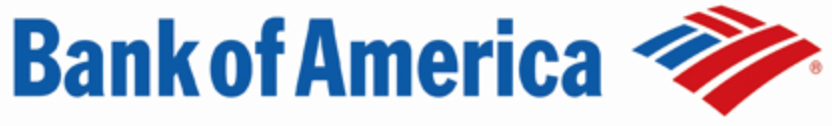 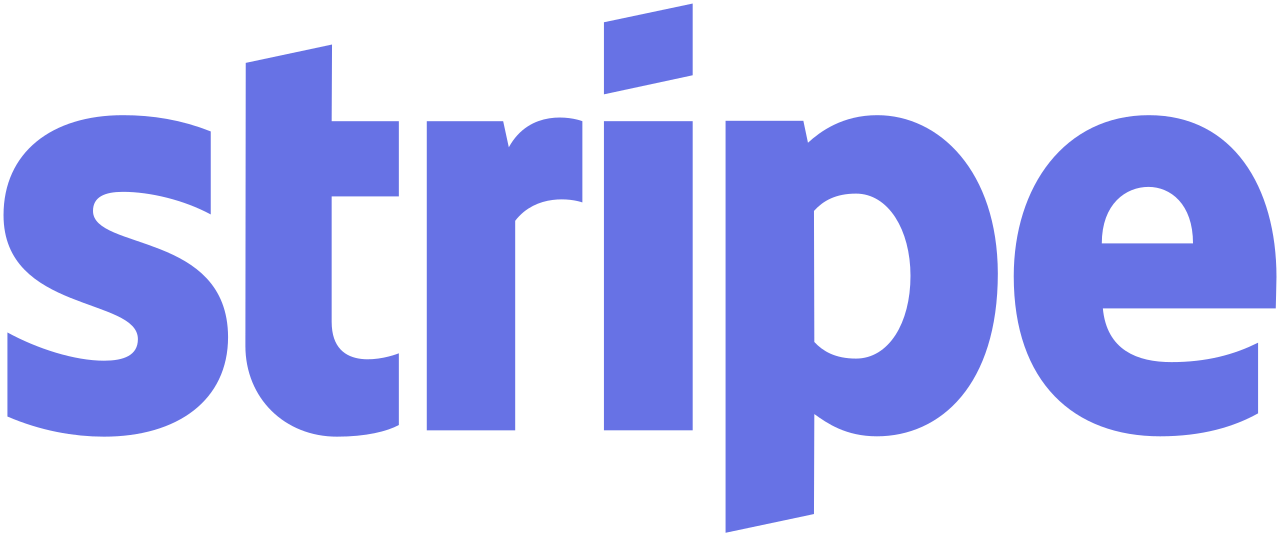 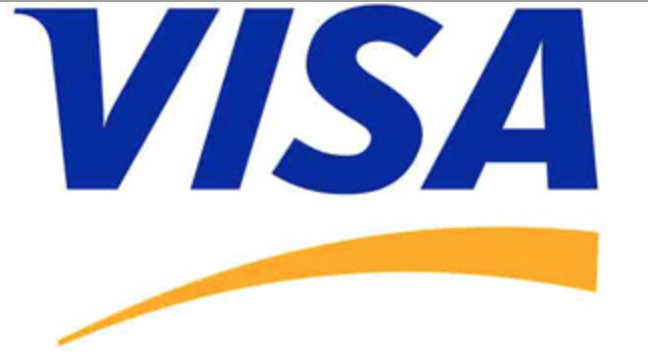 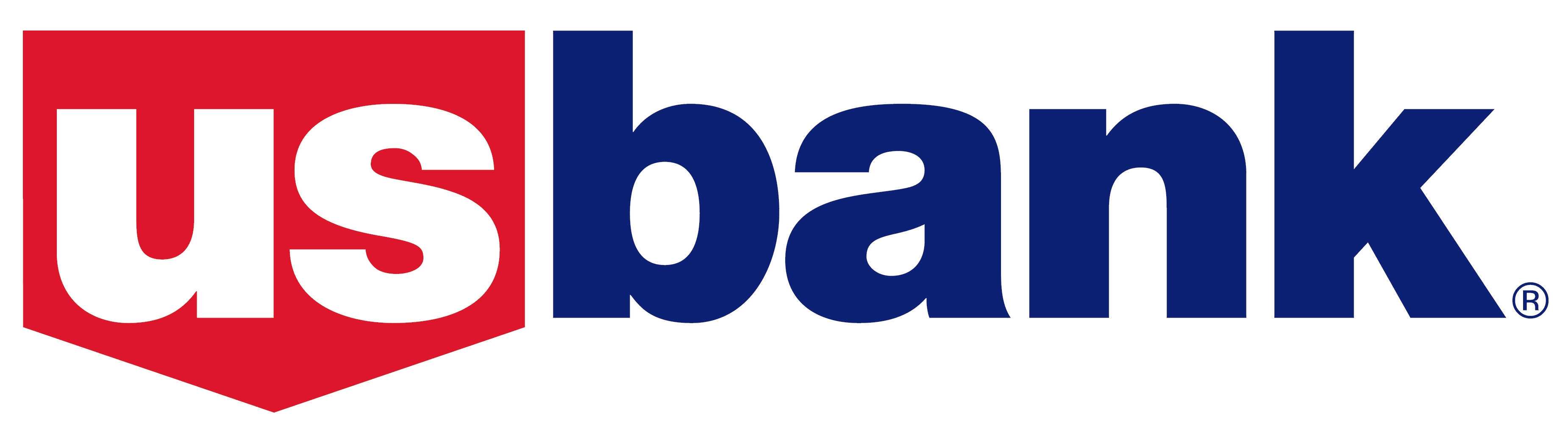 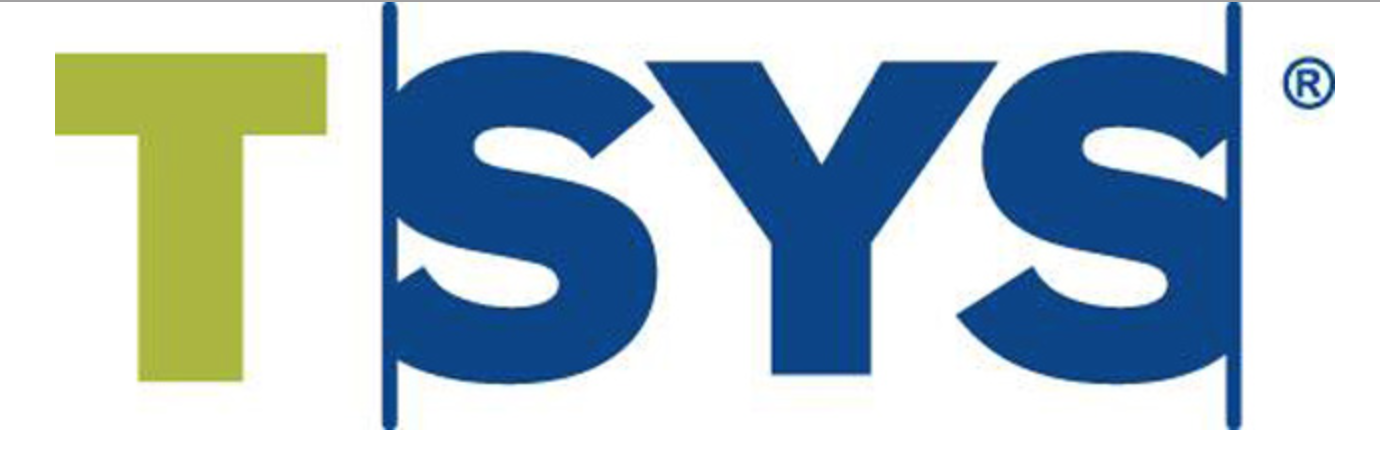 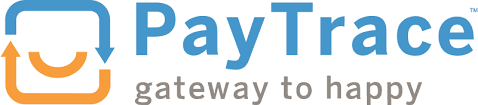 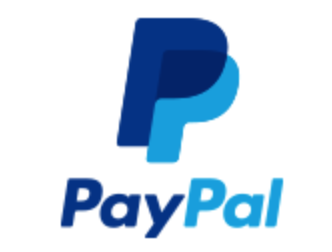 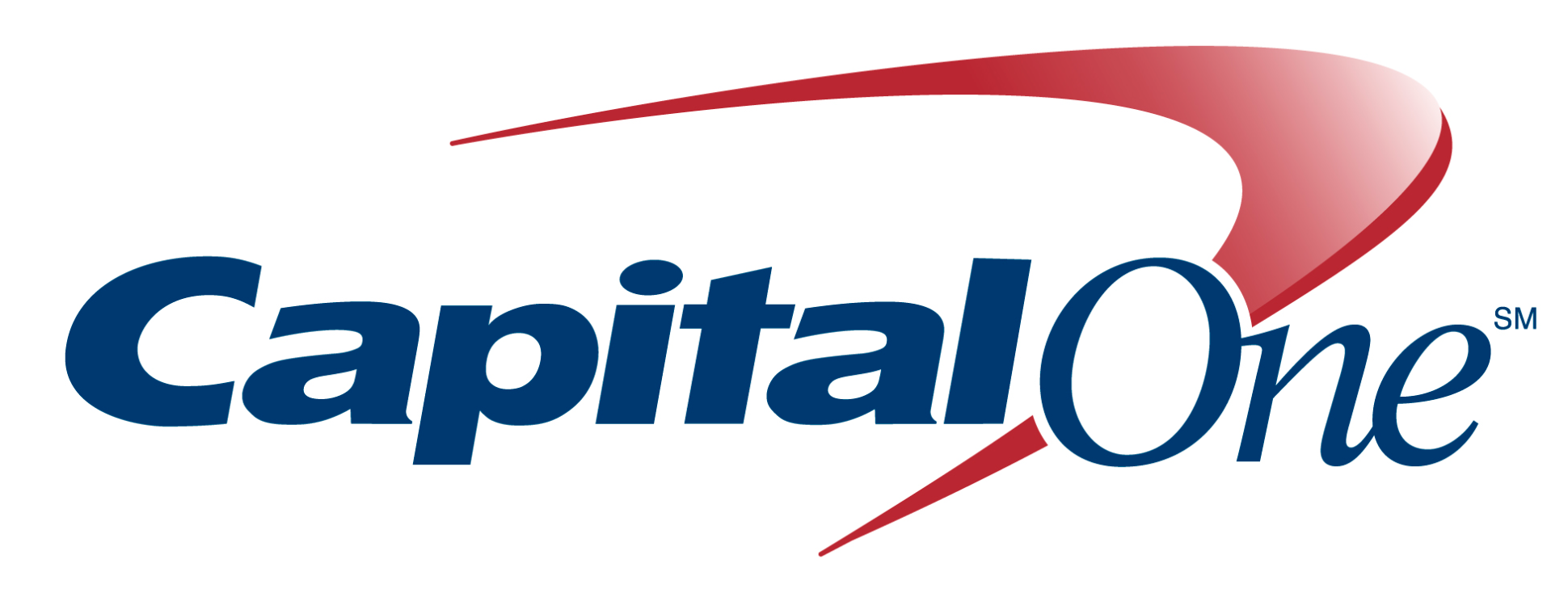 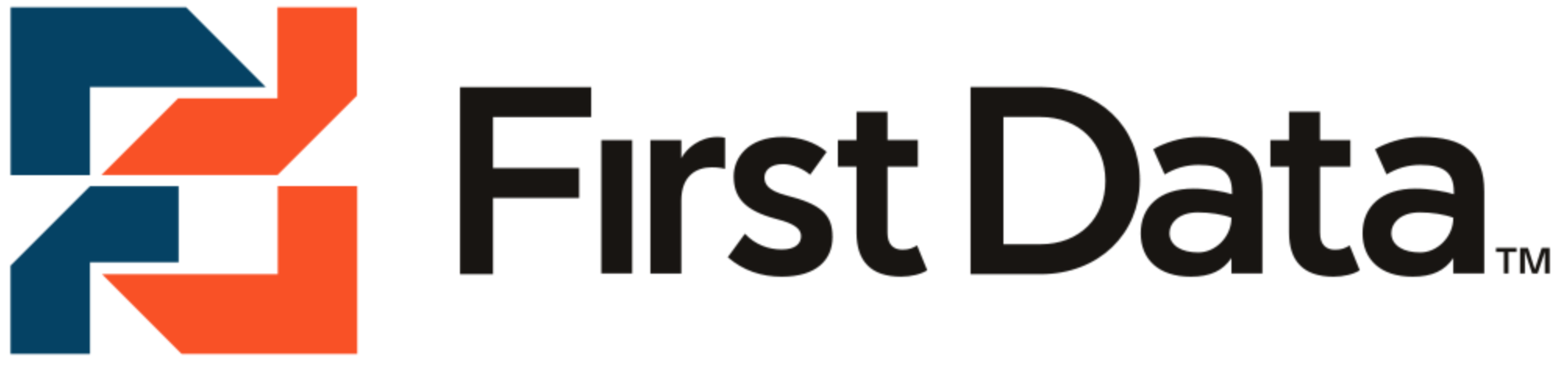 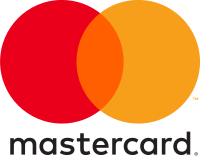 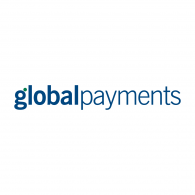 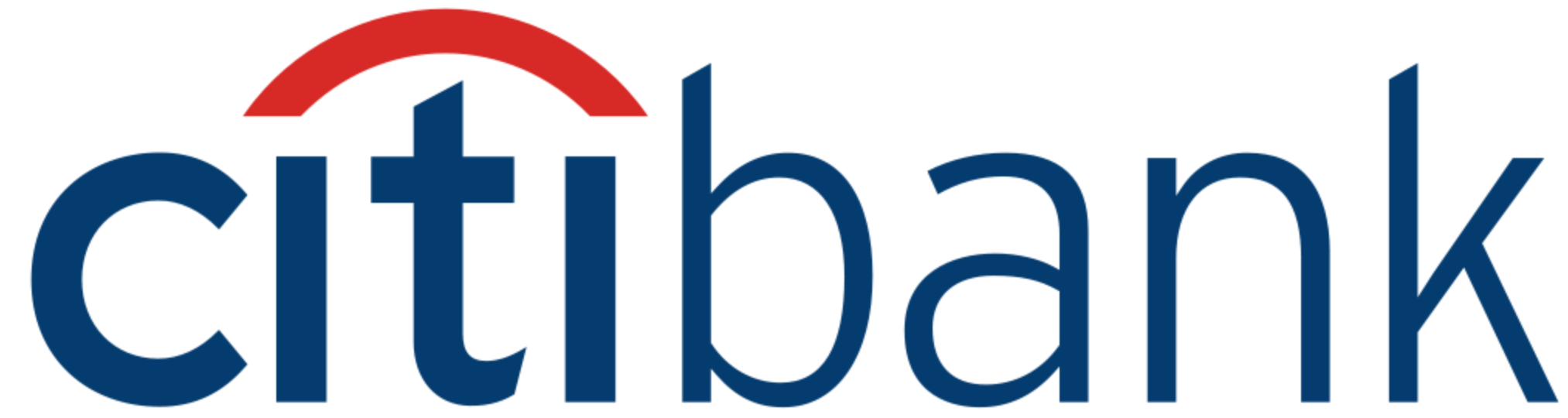 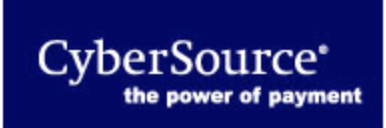 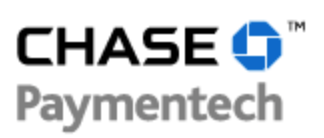 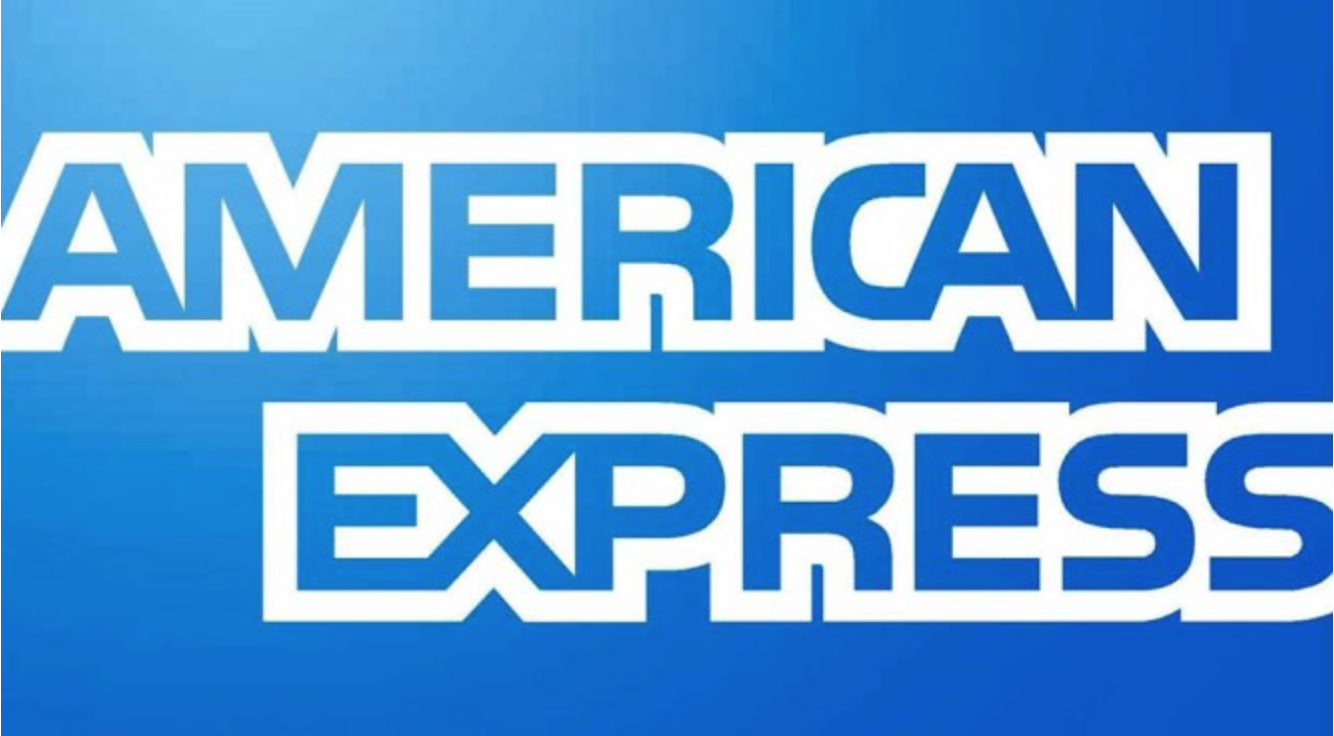 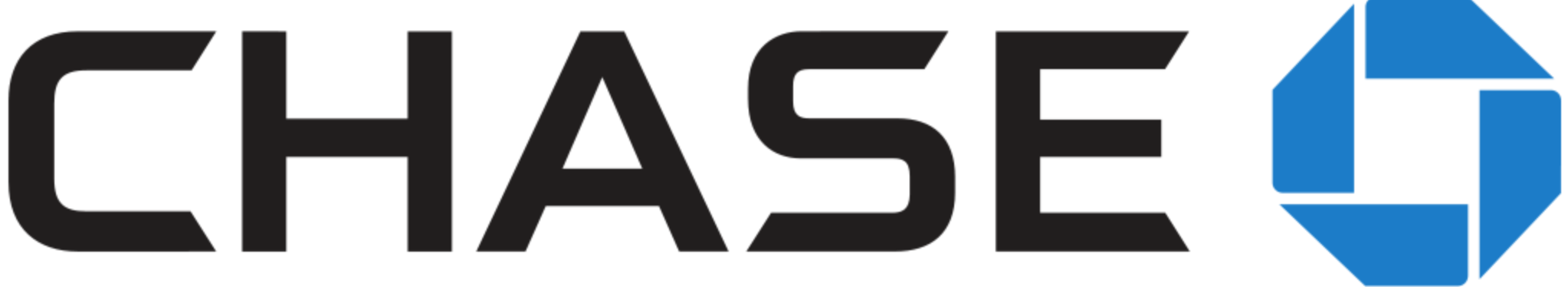 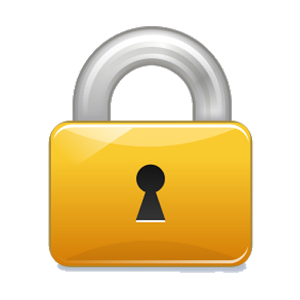 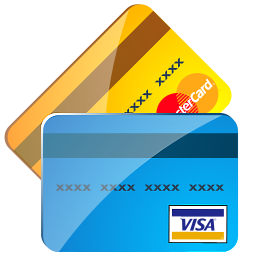 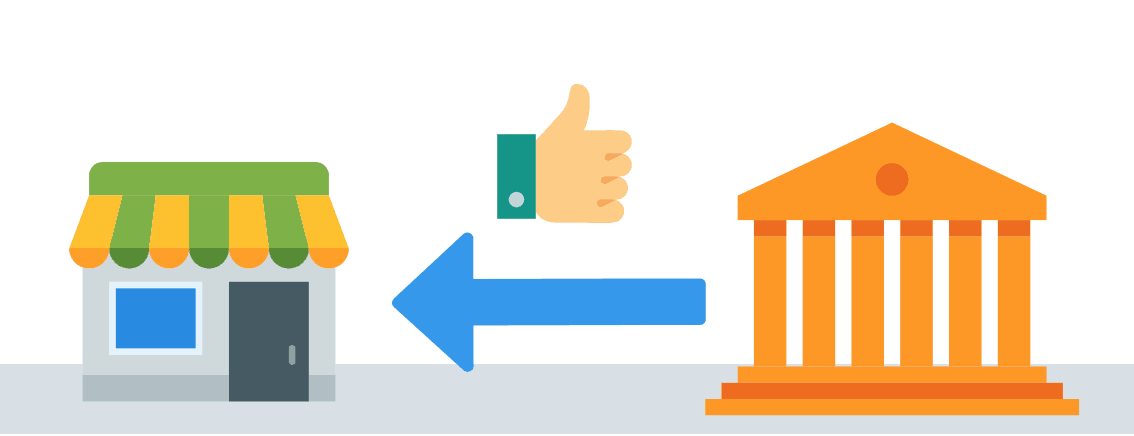 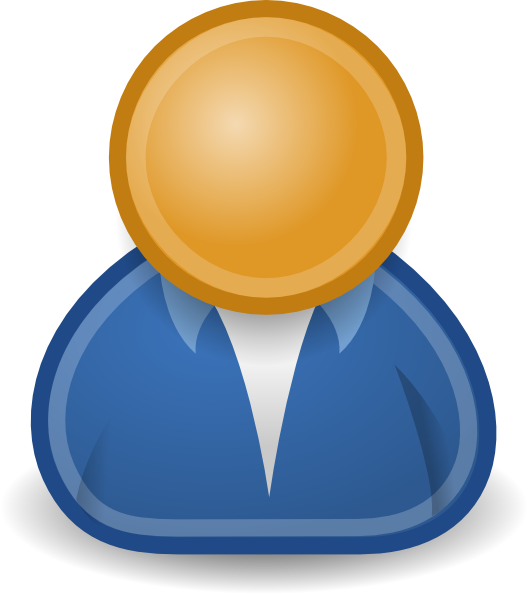 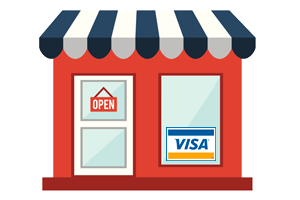 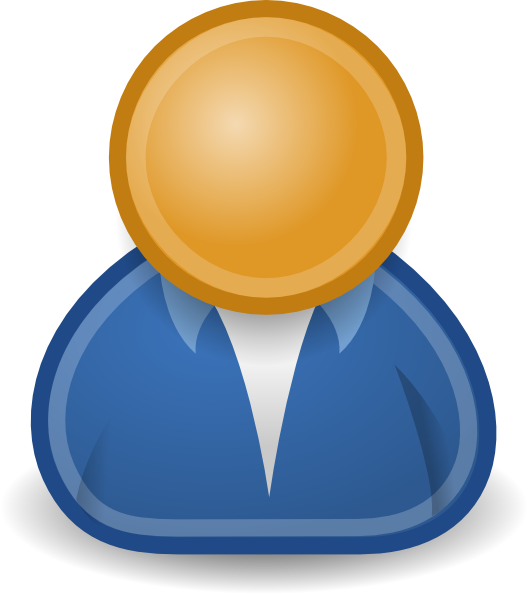 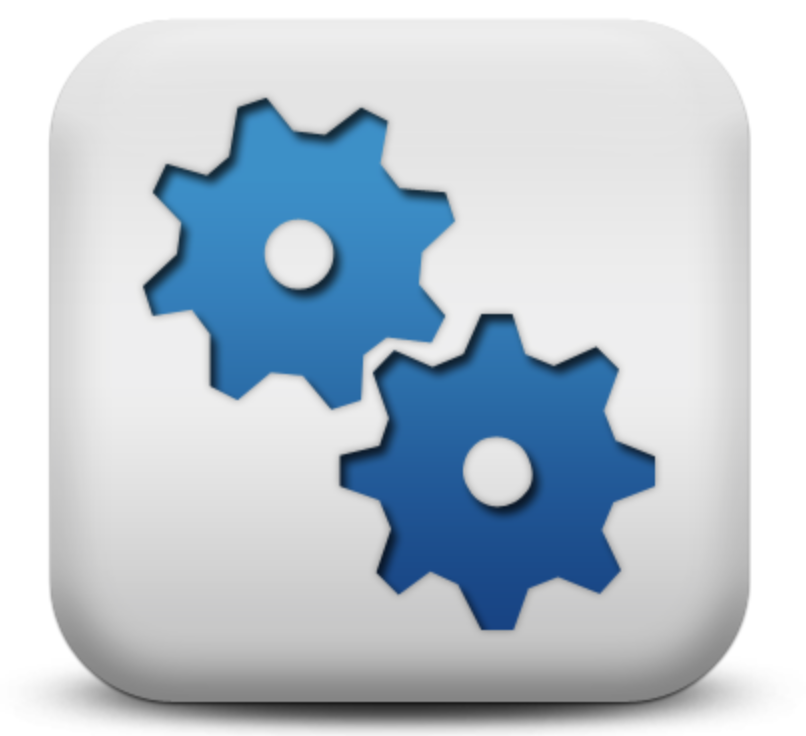 Merchant
Receives order info and manages billing
Customer
Makes purchase
Gateway
Sends request to 
processor
Processor
Sends information to proper card association
Issuer
Approves (or declines) the transaction and returns the response to the network
Association
Will route request to 
proper issuer through its network
Customer
Is billed by the issuer on their monthly statement
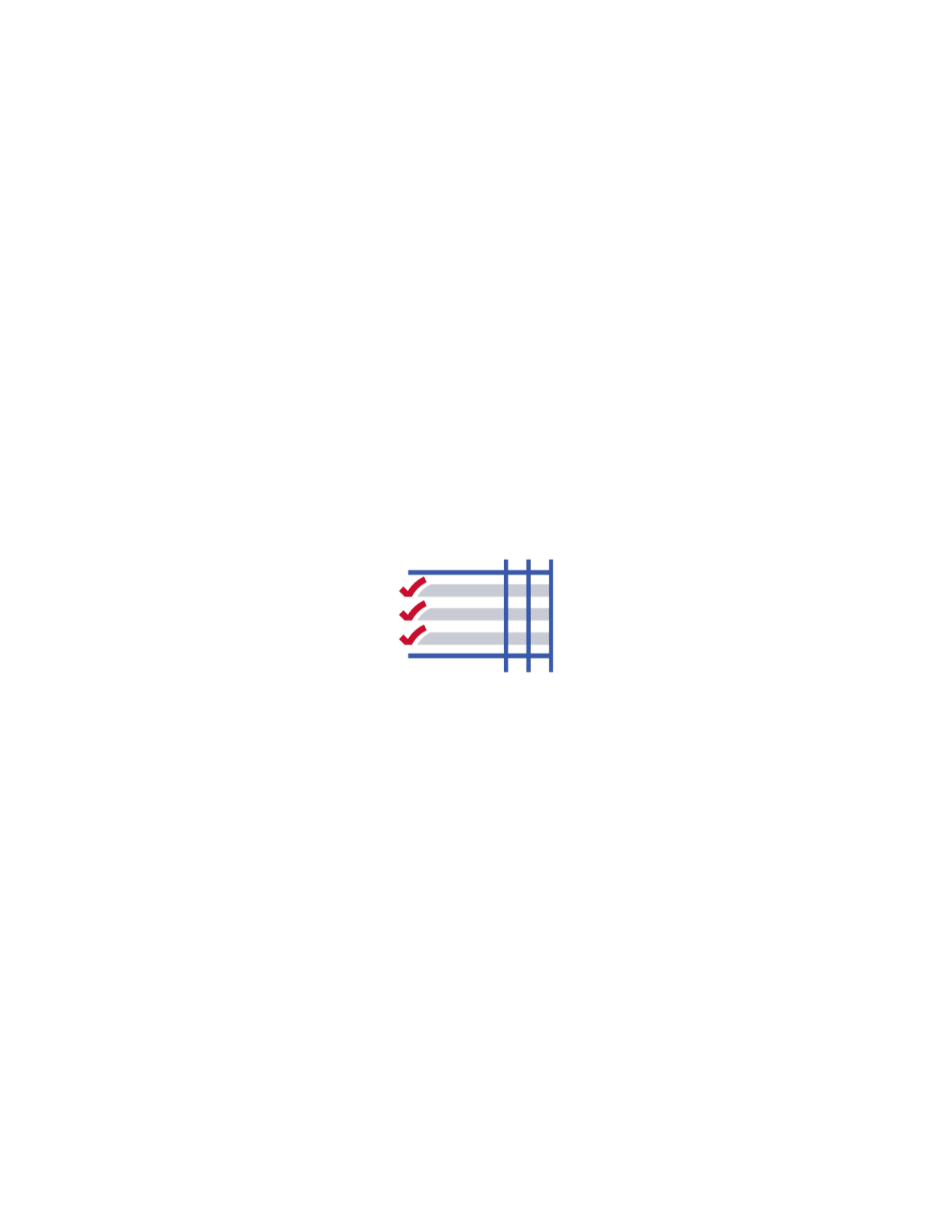 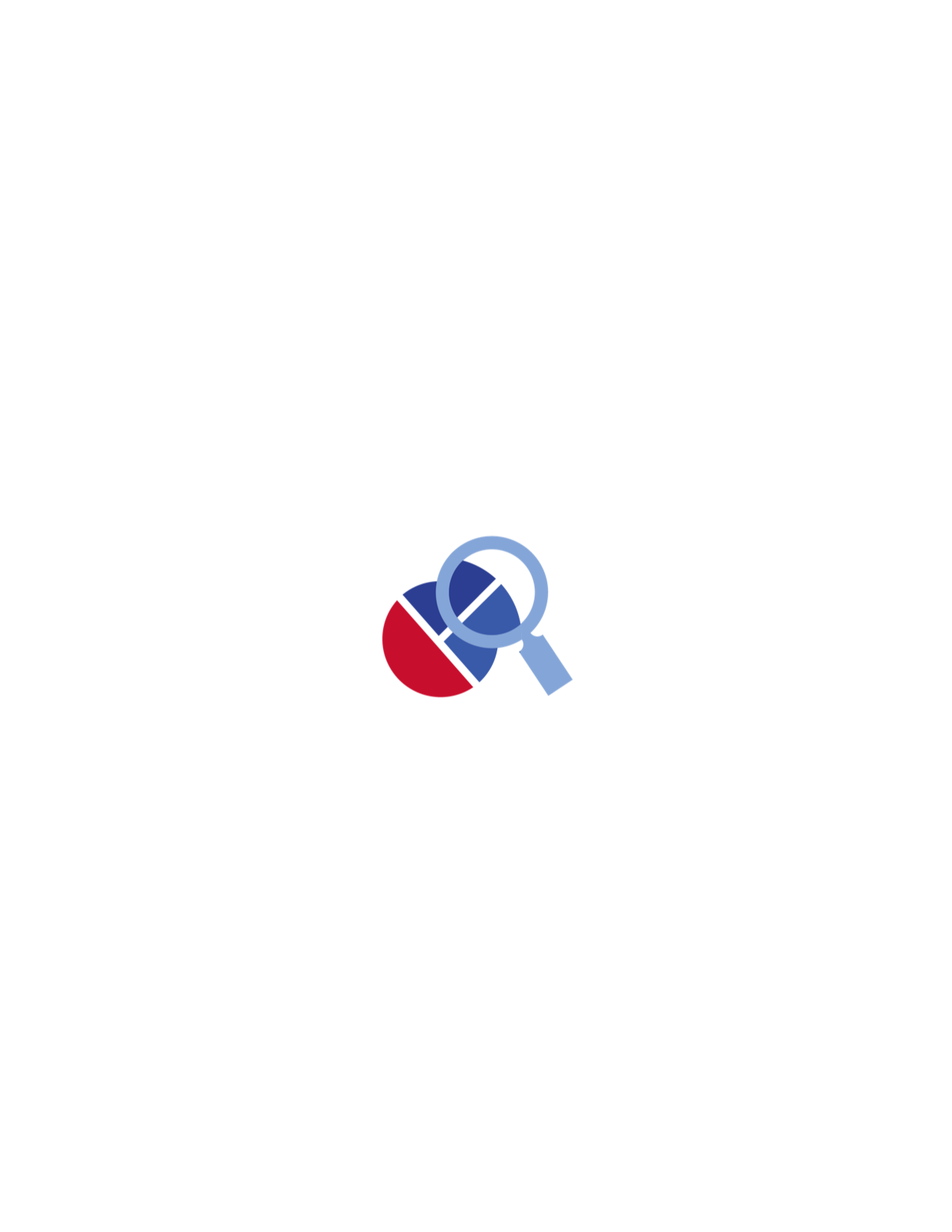 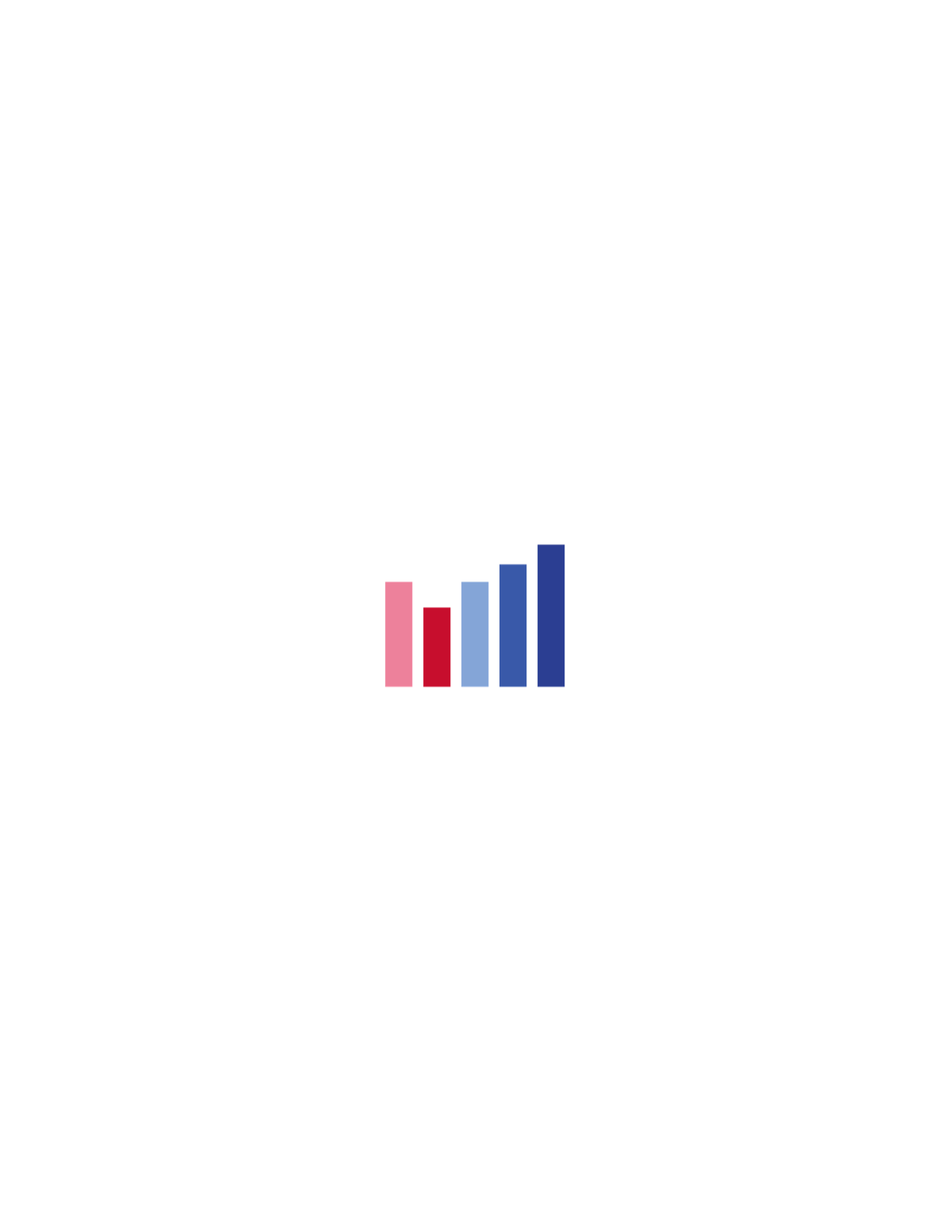 3-STEP PROCESS
AUDIT
ANALYZE
ADJUST
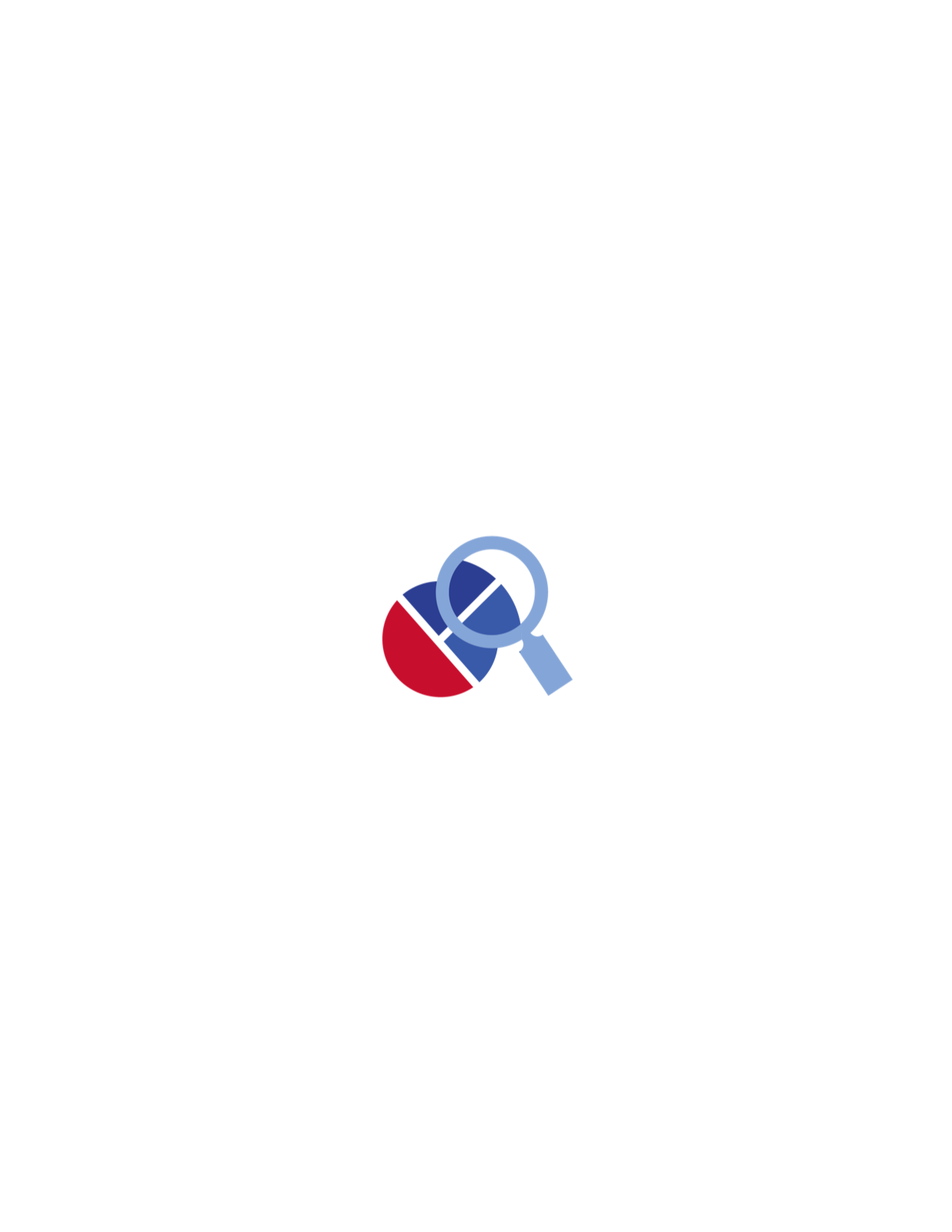 Marked up & made up fees, and incorrect charges/credits
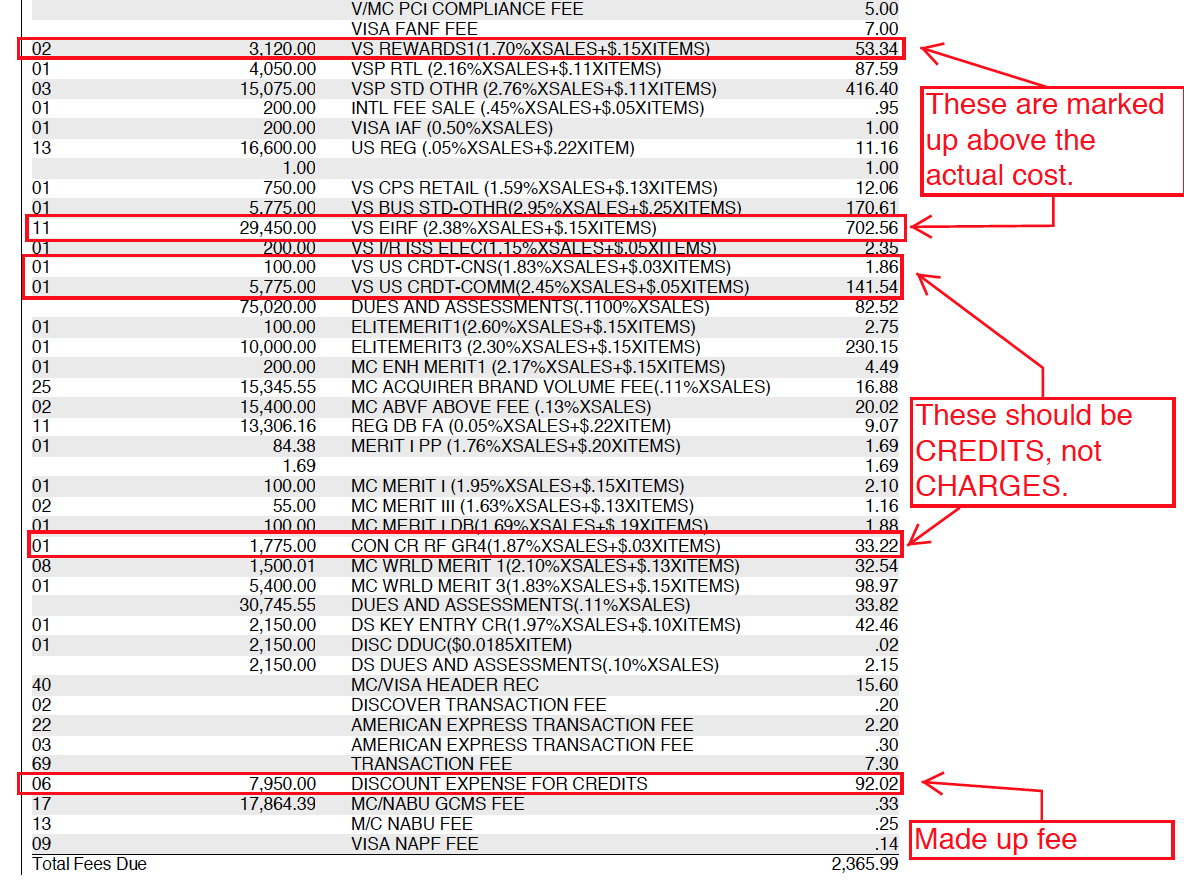 ANALYZE
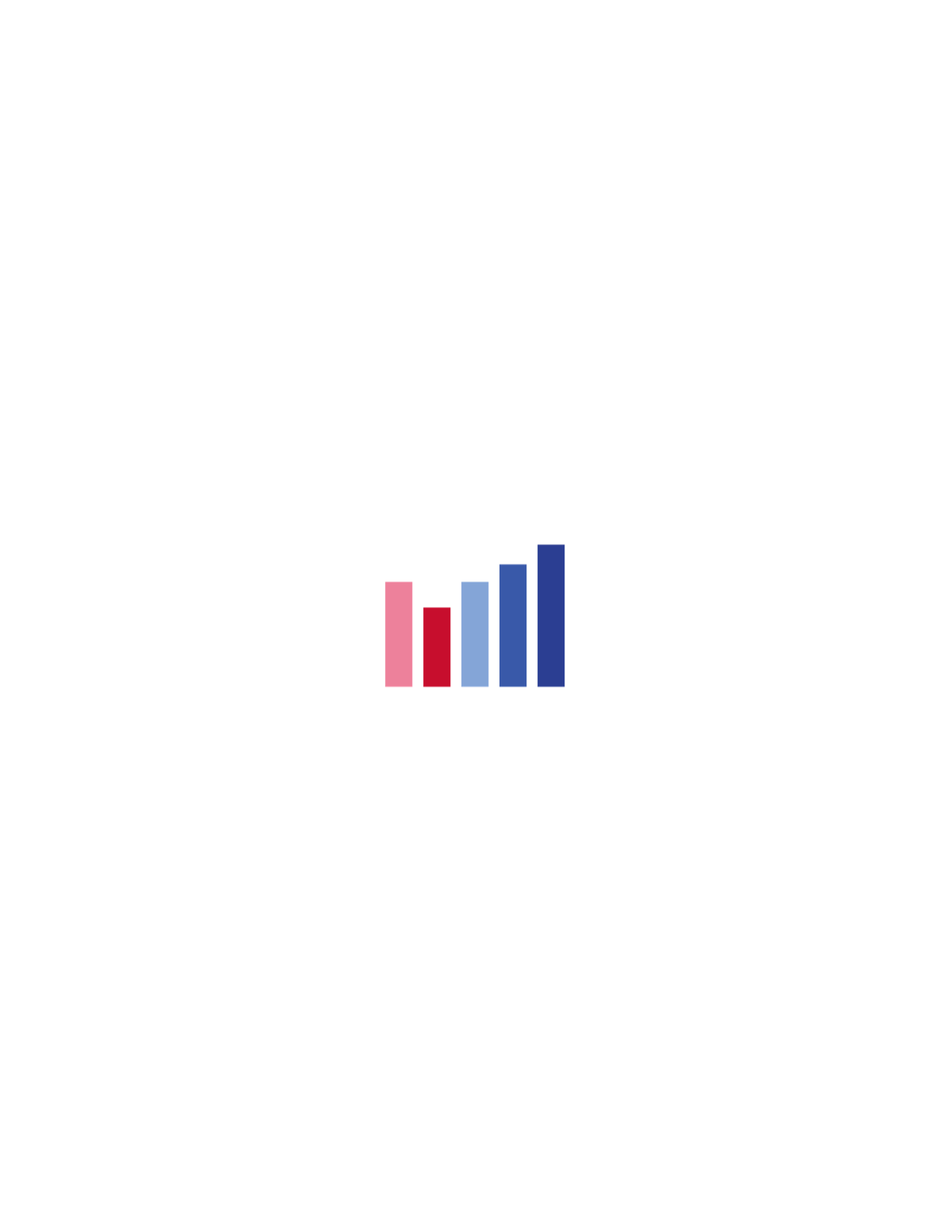 How it works: Each month the practice will receive a Merchant Advocate Savings Report:
Dear *********,

This is an explanation of your savings for the month of July 2020

Total Volume 						   $54,588.43
Your Old Net Rate Was 					           3.88%
What You Would Have Paid at Your Old Net Rate 		     $2,118.03
What You Actually Paid After Our Adjustments		     $1,095.49
Your New Net Effective Rate Is				           2.01%
Your Gross Savings 					     $1,022.54
Our Consulting Fee					        $511.27
Your Net Savings 					        $511.27
ADJUST
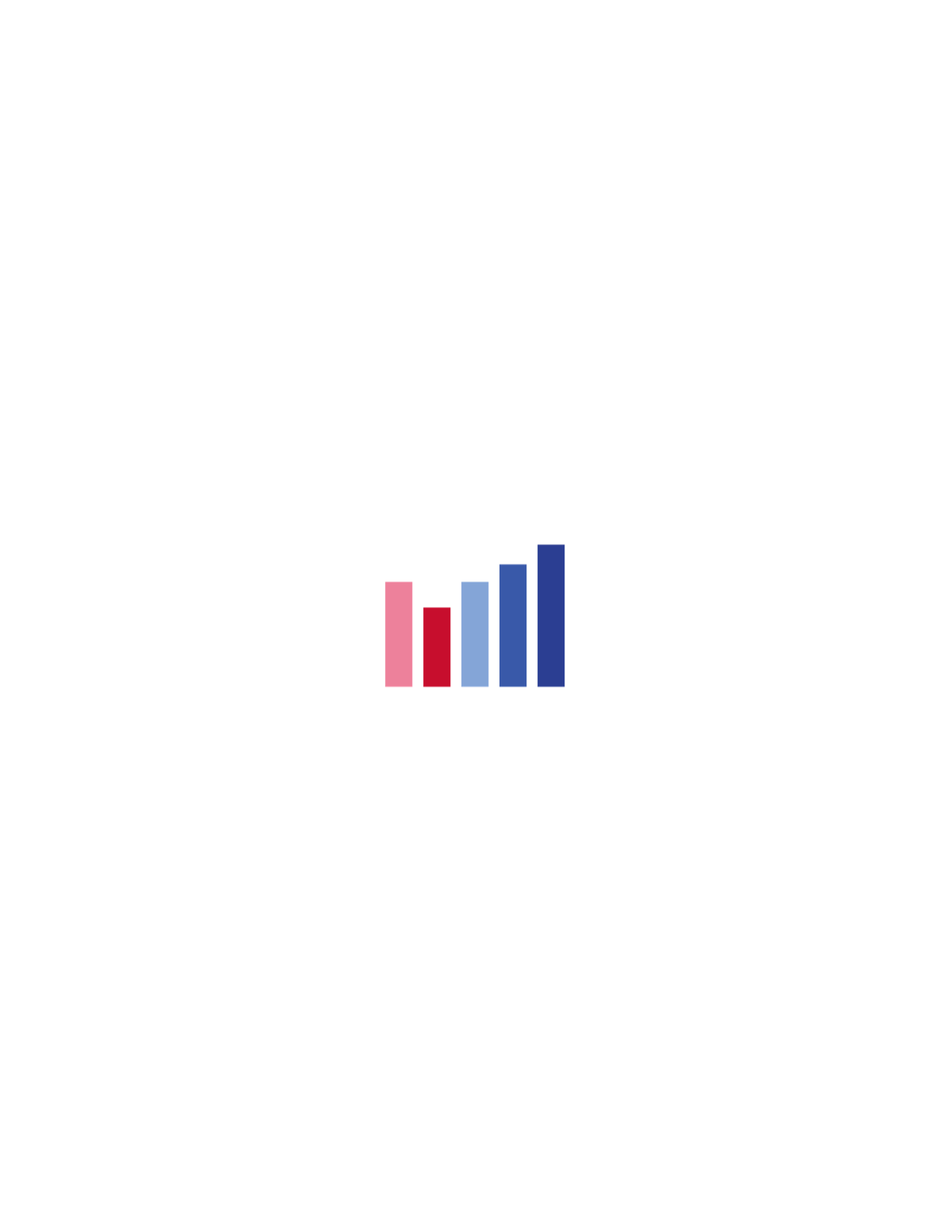 How it works: Each month the practice will receive a Merchant Advocate Savings Report:
Example of a merchant on track to net more than $7,300/year
Dear *********,

This is an explanation of your savings for the month of July 2020

Total Volume 						   $54,588.43
Your Old Net Rate Was 					           3.88%
What You Would Have Paid at Your Old Net Rate 		     $2,118.03
What You Actually Paid After Our Adjustments		     $1,095.49
Your New Net Effective Rate Is				           2.01%
Your Gross Savings 					     $1,022.54
Our Consulting Fee					        $409.02
Your Net Savings 					        $613.52
ADJUST
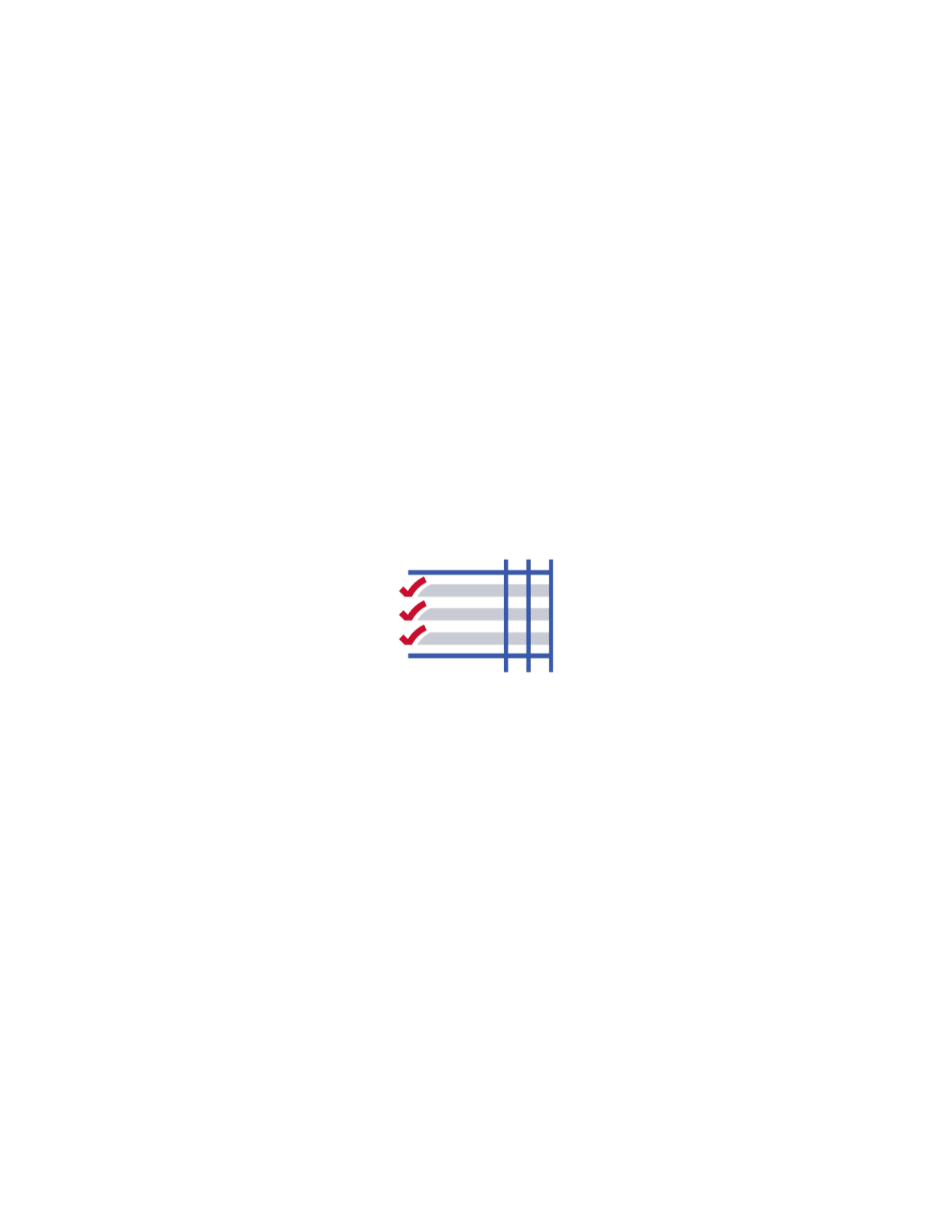 Case Study
Why we audit
Why We Audit
Oral surgeon – average gross annual savings – $8,714
Rate Increase #1 at 18 months – eliminated   
Rate Increase #2 – 6 months later – eliminated  
Our efforts prevented his processor from charging him more than  $6,300 in additional annual fees
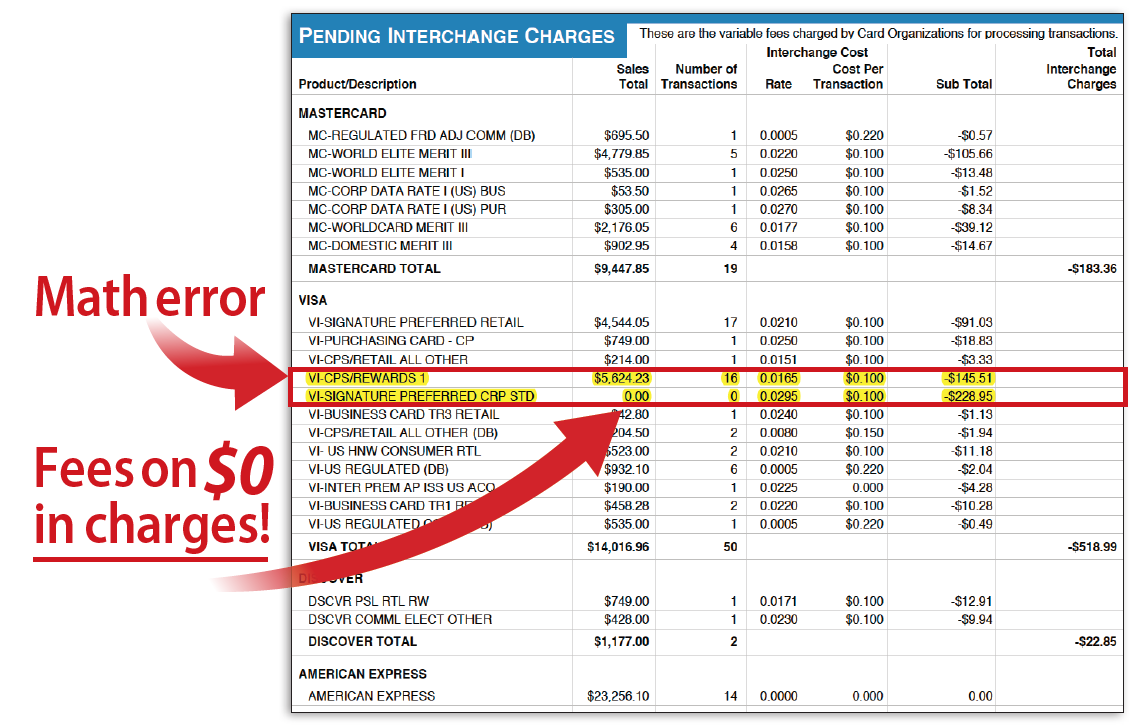 Are You doing the Math?
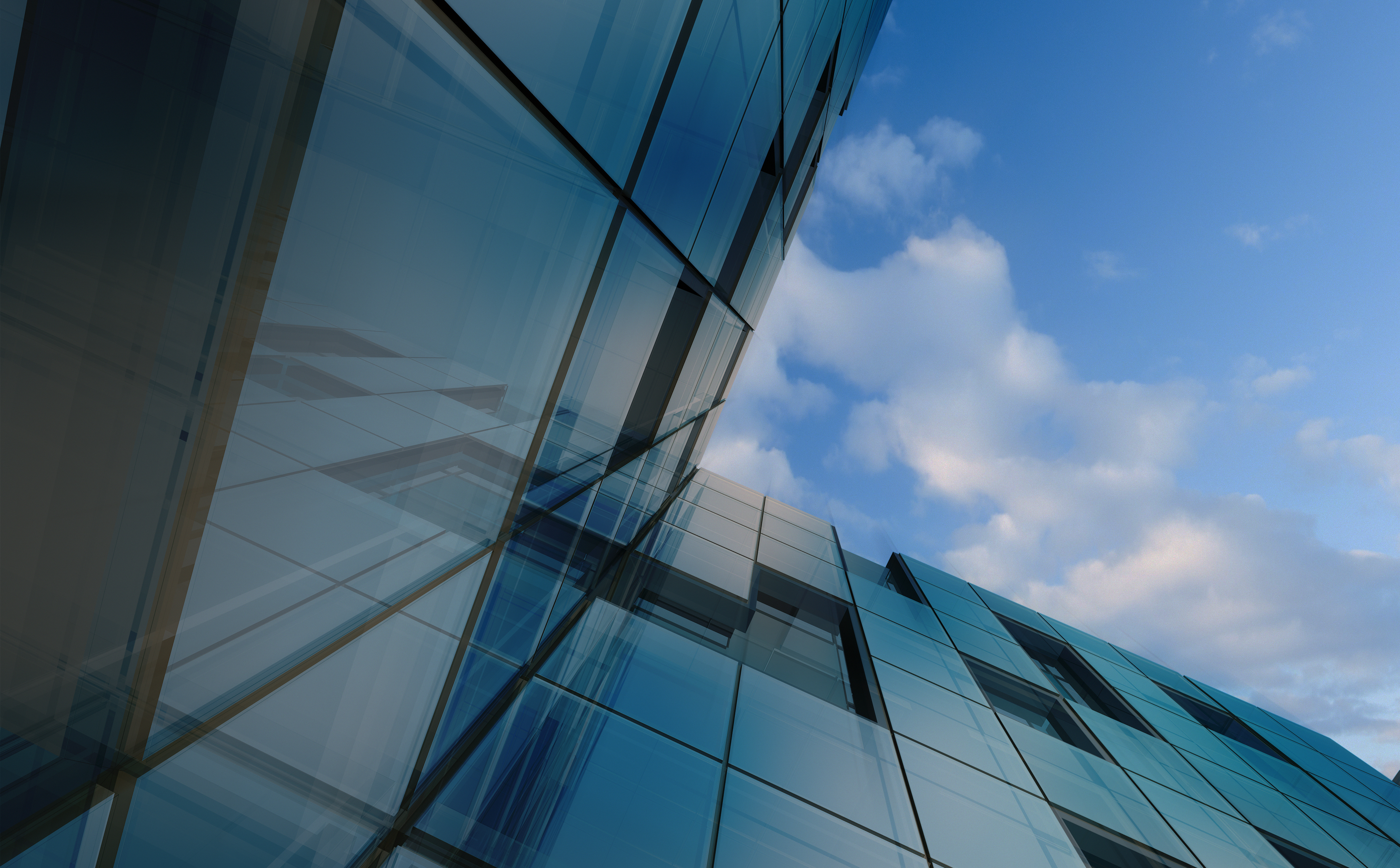 INDEPENDENT ADVOCATES DELIVERING RISK-FREE, PROVEN RESULTS
Howard Goldstein
206-387-0189
hgoldstein@merchantadvocate.com
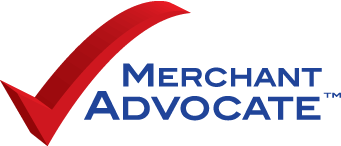 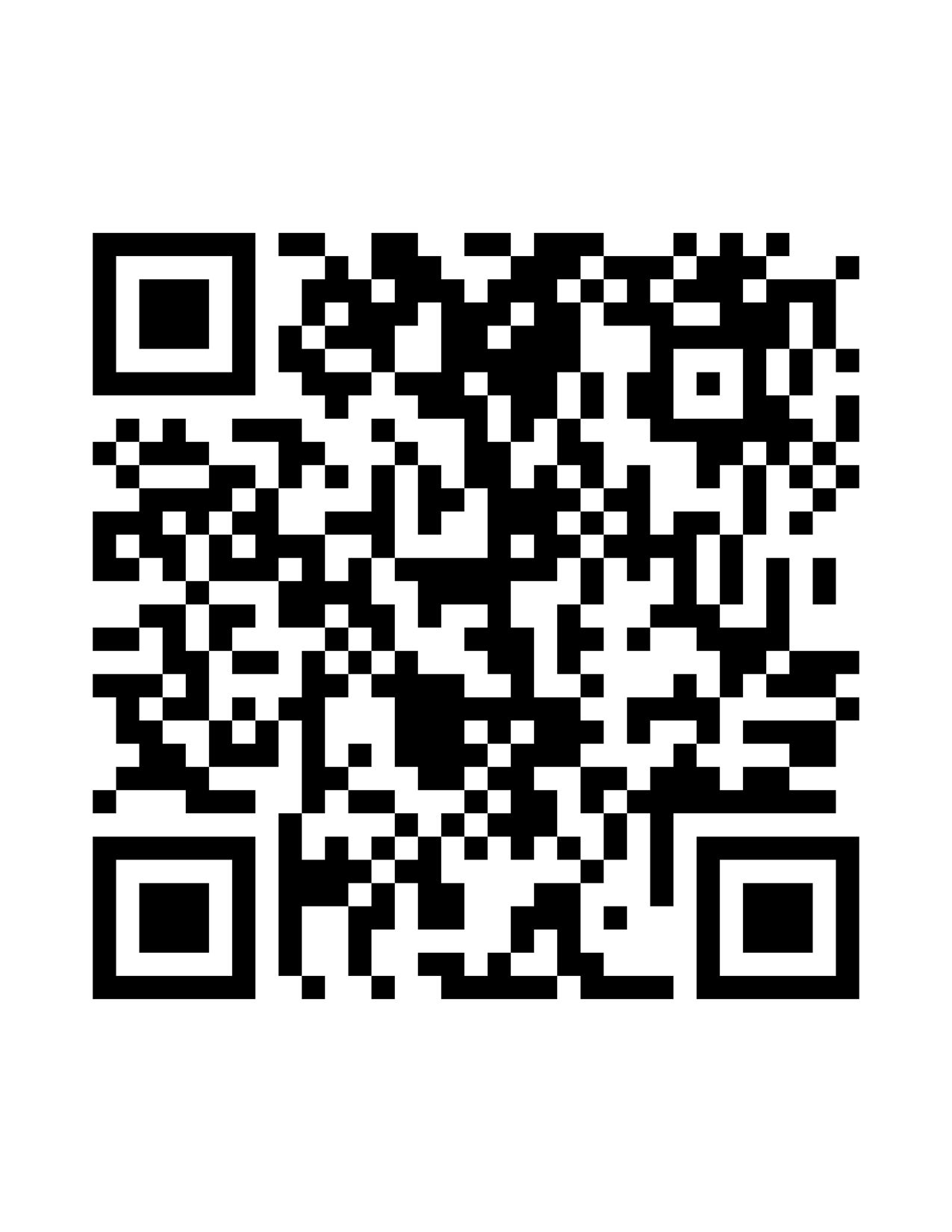 SAVE MONEY
GET RESULTS